Утром форточку откроем,
Свежий воздух пригласим.
Зарядка нас взбодрит, настроит
И прибавит новых сил
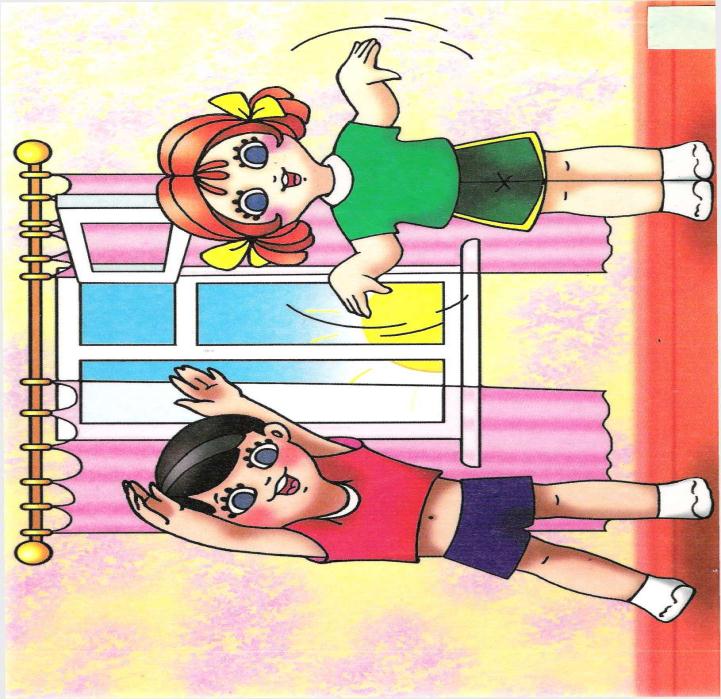 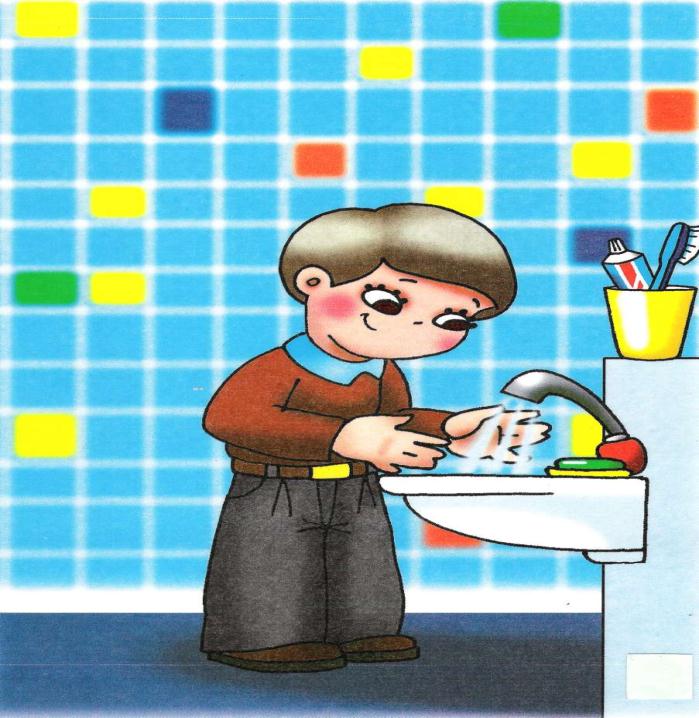 Мы намылим 
наши ручки,
Раз, два, три, 
раз, два, три.
А над ручками, 
как тучки,
Пузыри, пузыри.
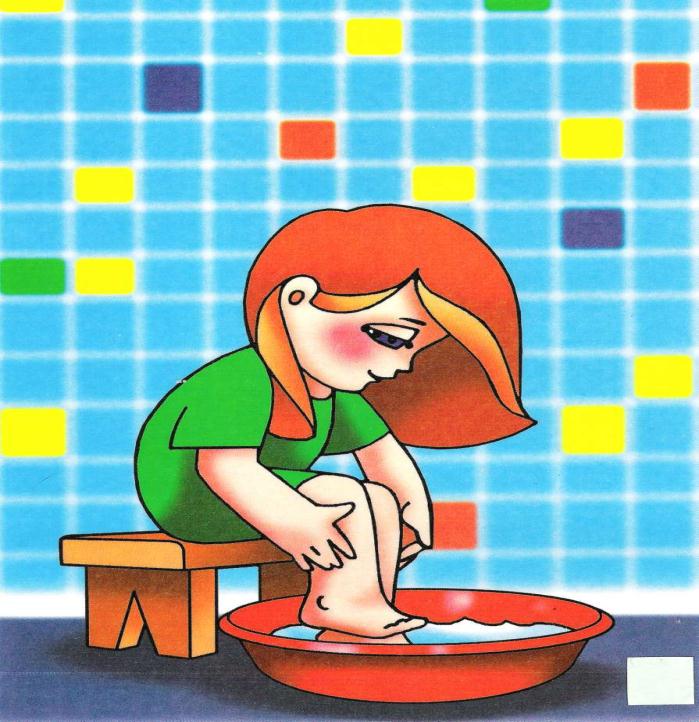 Утром в таз воды     
                  прохладной
Нам ступни
поставить надо.
Ненадолго, 
               на чуть-чуть…
Завтра тоже не забудь!
А затем свои 
                            ступни
Полотенцем 
                         разотри.
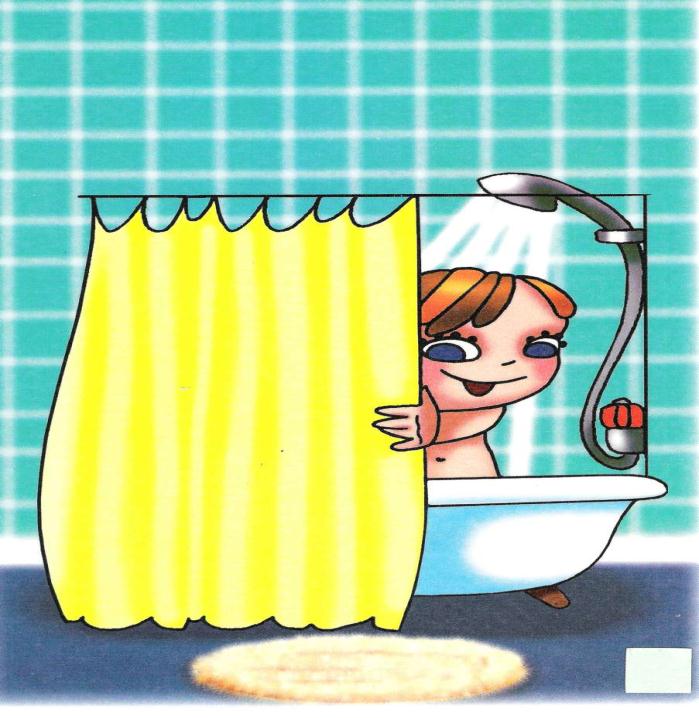 Важно регулярно,
То есть 
каждый-каждый день,
Тебе вставать 
под душ прохладный
И будешь крепок, 
как кремень.

Постепенно снижая 
у воды температуру, 
Вы вскоре позабудете 
про микстуру.
На мелководье поплескаться,
Нырять, барахтаться, визжать!
Вода поможет закаляться,
Здоровым, крепким телом стать.
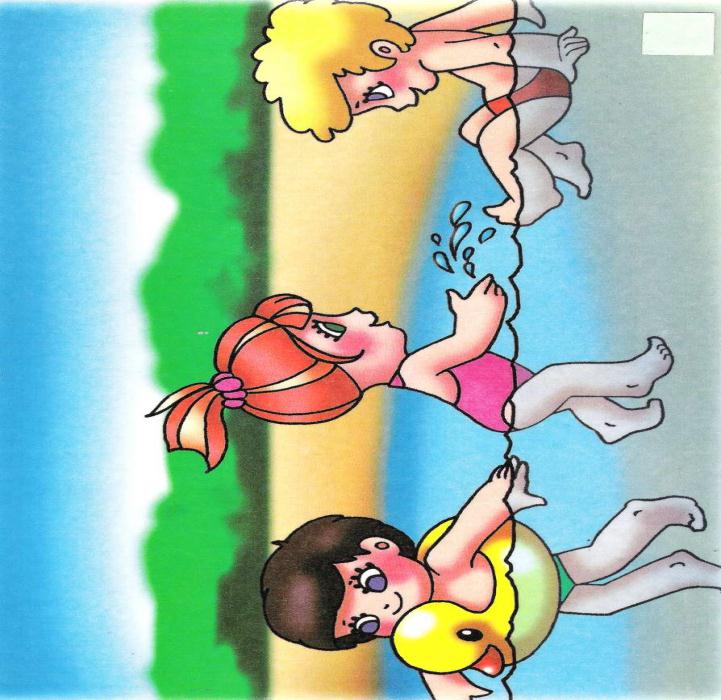 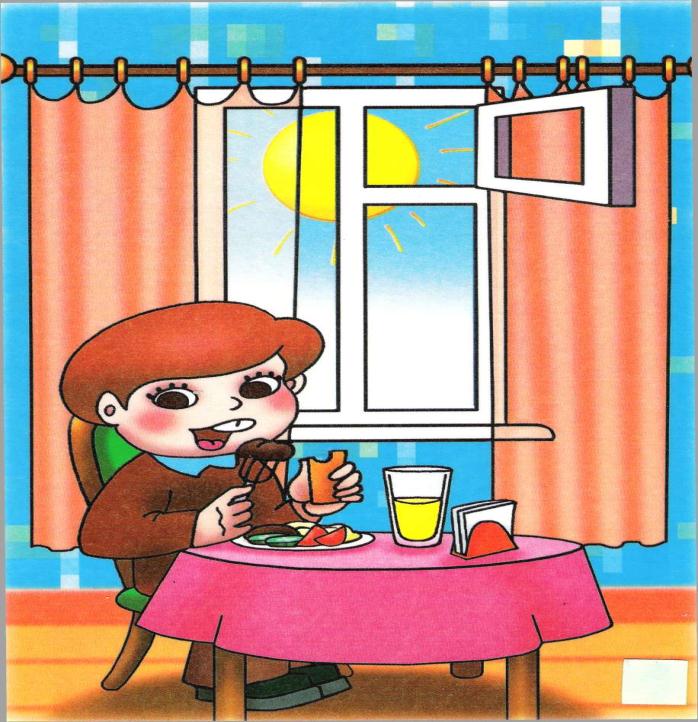 Завтрак, полдник, 
днем обед 
и вечерний ужин.
Для здоровья детей
Режим питания нужен!
Кушай правильно,  
                         дружок,
Вовремя и в меру.
Подрастать ты   
              будешь в срок
Здоровым    
                 непременно.